Ekonomika, zdraví, zdravotnictví
Ekonomika a zdravotnictví
Zdravotnictví – významný sektor NH
cca 250 000 pracovníků
cca  9,5 % HDP (r. 2021)
Efekt vynakládaných peněz není lineární
sektor, spojený s veřejnými penězi, ve kterém jdou proti sobě zájmy jednotlivých aktérů – to je ideální prostor pro korupci na různých úrovních (otázka plýtvání zdroji). 
velký (ne-li největší) producent služeb
významný zdroj inovací
přínos pro tvorbu bohatství
[Speaker Notes: Zdravotnictví je významným sektorem národního hospodářství, který zaměstnává vysoce kvalifikovanou pracovní sílu.
Řada vyspělých států vynakládá na zdravotnictví více než 10 % HDP a dá se očekávat, že tyto výdaje budou nadále stoupat a bude třeba řešit, kde brát další zdroje.
V některých zemích vůbec největším producentem služeb a představuje významný zdroj inovací, což je velmi přínosné pro tvorbu celkového bohatství společnosti.]
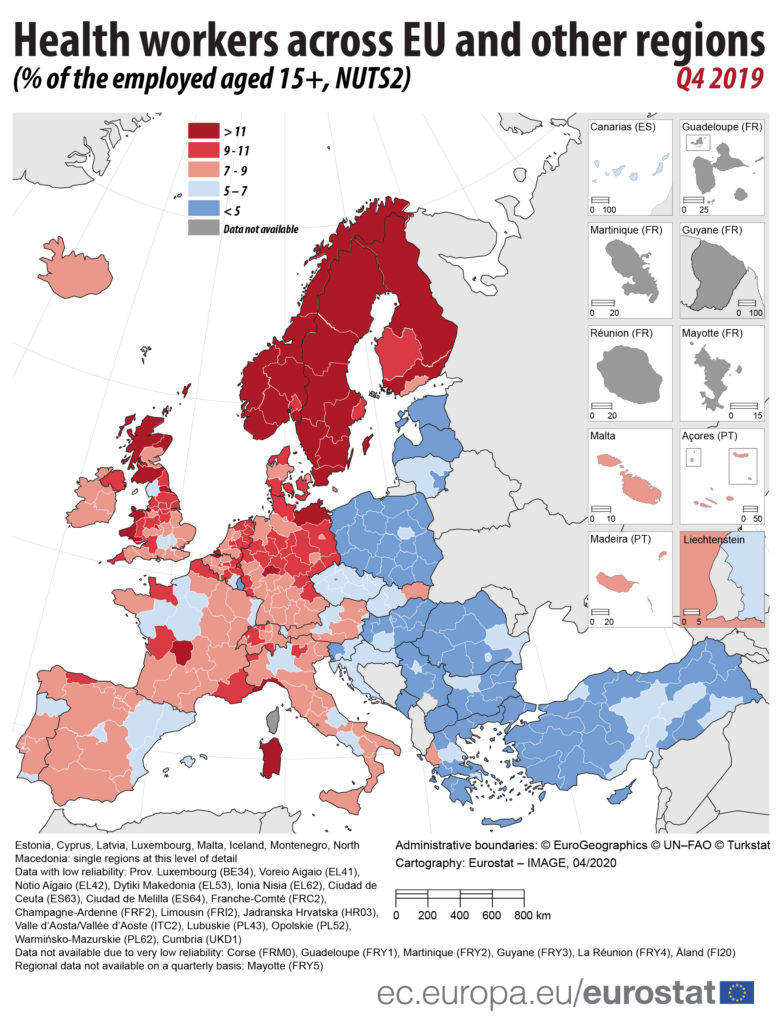 Ekonomika a zdraví
Zdravější populace znamená:
nižší náklady na léčbu
nižší náklady na nemocenskou/invalidní důchody
více lidí je ekonomicky produktivních
podmínka socioekonomického rozvoje společnosti
[Speaker Notes: Země, jejichž populace jsou zdravější, jsou zpravidla také ekonomicky úspěšnější (neplatí vždy USA x Cuba)]
Ekonomická teorie, zdraví a zdravotnictví
ekonomie - medicína
finance - zdravotnictví
peníze - zdravotní péče

potenciální konflikt
omezené zdroje x všeobecně uznávané lidské hodnoty
obtížnost hodnocení dopadů různých variant alokace zdrojů
Trh v péči o zdraví
Trh a zdraví
Trh jako standardní řešení distribuce zboží a služeb k těm, kteří je chtějí.
Nakolik je tržní mechanismus vhodný pro oblast péče o zdraví?
Kde, kdy a proč selhává (tj. nejsou splněny podmínky umožňující fungování svobodného trhu)?
Problémy aplikace tržního mechanismu v péči o zdraví
vysvětlení a zdůvodnění vládních zásahů, ve všech zdravotních systémech
základní příčina: selhání trhu zdravotní péče: 
asymetrie informací
povaha poptávky po zdravotních službách
očekávané chování lékařů
nejistota výsledku
podmínky na straně nabídky zdravotních služeb
tvorba cen
externality
riziko inekvity ve zdraví
Problémy aplikace tržního mechanismu v péči o zdraví
Nedostatek a asymetrie informací
Pacient není ve stejné pozici jako spotřebitel běžných komerčních služeb.

Pacient neví:
Co mu chybí
Jaké zdravotnické služby potřebuje
Kde, kdy a od koho je má požadovat
Jakou cenu by měl za služby zaplatit	
Jaký přínos či prospěch může očekávat od poskytnuté péče
Problémy aplikace tržního mechanismu v péči o zdraví
Povaha poptávky
spotřebu zdr. služeb nelze plánovat nebo odložit:

Nemoc je nepředvídatelný a nepravidelný jev
Potřeba zdravotnických služeb je často nezbytná a neodkladná
Je spojena s rizikem úmrtí, omezení funkčnosti (vč. snížení schopnosti vydělávat peníze) a celkové kvality života.
Nemoc = velmi nákladné riziko (nutnost solidarity)
Problémy aplikace tržního mechanismu v péči o zdraví
Očekávané chování lékařů - omezená soutěž

Ani v ryze tržních společnostech mezi lékaři zdravotnickými zařízeními prakticky nedochází ke konkurenci prostřednictvím reklamy a cen
Lékař = informovaný expert, jím navrhovaná léčba je odrazem objektivní potřeby pacienta, nikoli finančními potřebami lékaře (důvěra).
Nutnost spolupráce (konzultací) mezi lékaři
Přirozená spádovost nemocnic (podle bydliště)
Pacient nemá vždy možnost výběru zdr. zařízení (pracovní preventivní prohlídky, záchranka)
Problémy aplikace tržního mechanismu v péči o zdraví
Podmínky na straně nabídky
Vstup do profese je omezen (nákladné vzdělání = omezený počet studentů)
Vede to k omezení nabídky a k růstu nákladů (x zajištění kvality)

Tvorba cen
administrativní tvorba cen = nepružnost nabídky
existence zdravotního pojištění omezuje cenovou konkurenci pouze na částku, kterou pacient hradí přímou platbou.
Problémy aplikace tržního mechanismu v péči o zdraví
Externality
Činnosti, které pozitivně nebo negativně ovlivňují jiné subjekty, aniž za to musí platit nebo jsou za tyto činnosti odškodňovány.
Negativní externalita
Výrobní podniky znečišťující životní prostředí (znečištění ovzduší a půdy, hluk) 
Pozitivní externalita
Prevence nemocí (užitek má celá společnost)
Očkování (člověk celý užitek nezískává pro sebe – chrání i ostatní, kteří třeba očkování nepodstoupí)
Problémy aplikace tržního mechanismu v péči o zdraví
Zajištění ekvity ve zdravotní péči
Potřebu péče často provází pokles výdělečných schopností. 
Zajištění výběru vhodných služeb za přijatelné ceny.
Některé služby by bez pomoci veřejné správy nebyly dostupné v některých lokalitách.
Některé služby by bylo velice nákladné poskytovat v malém měřítku.
Příčiny růstu výdajů na zdravotní péči
Růst nákladů na zdravotní péči
Náklady na zdravotní péči stále rostou.

Které faktory se na tom nejvíce podílejí?

Jaká jsou řešení?
Hlavní příčiny růstu nákladů
Nárůst nákladů na zdravotnictví má několik příčin, které lze jen těžko seřadit podle pořadí nebo je navzájem oddělit.
Demografické změny
Stárnutí populace není tak závažným faktorem, jak se obecně myslí (roční růst výdajů v zemích OECD je cca 7% a pouze jeden procentní bod připadá na populační stárnutí, zbylých 6 má příčinu jinde).
Struktura a charakter nemocnosti a úmrtnosti
Hromadný výskyt chronických nemocí
Nové a staronové choroby
AIDS, TBC
závislosti
Léčiva a technologie
drahý výzkum
odstraňují následky, nikoli příčiny
odhalování nemocí v časnějších stádiích = delší život s nemocí = vyšší náklady
Hlavní příčiny růstu nákladů
Nárůst výkonů
Nové technologie usnadňují  výkony a zkracují hospitalizaci (roste nabídka).
Z rizikových metod se stávají metody relativně bezpečné (roste poptávka).
Zaměření na nejtěžší stavy a nemoci
Jsou léčeny stavy a nemoci dříve považované za beznadějné a kde i dnes je poměr šance na vyléčení a selhání velmi nepříznivý.
Přibližně 22 % veškerých nákladů na zdravotnictví spotřebovává 5 % populace.
Chybné zaměření,  lepší by bylo zaměřit se na předcházení nemocem (investice do primární prevence a do sociálních determinant zdraví).
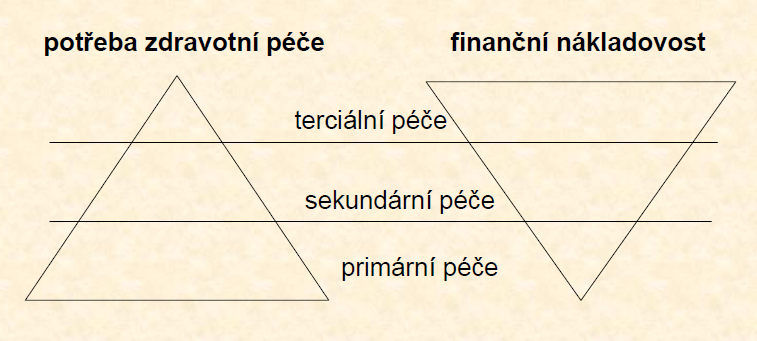 Hlavní příčiny růstu nákladů
Očekávání lidí
V informačním věku roste „informovanost“  a očekávání lidí, kteří požadují stále více (z hlediska kvantity i kvality).
Chybějící kontrolní mechanismy
Komercionalizace
vstup komerčních zájmů a podnikatelských aktivit za účelem zisku (výrobci a obchodníci s technikou, materiály, léky, službami)
10. Defenzivní medicína
MOŽNOSTI ŘEŠENÍ
Další peníze do systému zdravotnictví
Zvýšení hospodárnosti zdravotnictví 
Omezení dostupnosti zdravotnických služeb 
Všeobecné zlepšení zdraví lidí
Základní Typy zdravotnických systémů ve světě
Zdravotnické systémy ve světěSYSTÉMY FINANCOVÁNÍ ZDRAVOTNÍ PÉČE: STRANY 140-144 V PUBLIKACI: ČELEDOVÁ, Libuše a Jan HOLČÍK. Nové kapitoly ze sociálního lékařství a veřejného zdravotnictví. Vydání první. Praha: UK, Nakl. Karolinum, 2017. 203 stran. ISBN 9788024638096. DOSTUPNÉ Z: https://ezdroje.muni.cz/
Veliká variabilita zdravotnických systémů = důsledek odlišného historického vývoje v závislosti na ekonomických, kulturních, sociálních a politických podmínkách v jednotlivých zemích.
Používá se klasifikace zdravotnických systémů podle 3 základních kritérií:
míra regulačních zásahů do struktury a funkce zdravotnictví ze strany státu;
míra sociální solidarity;
způsob financování zdravotní péče.
Základní typy zdravotnických systémů
Státní
Beveridgův model financování zdravotnictví (NHS)
Semaškův model financování zdravotnictví 
Bismarckův (též pojišťovnický, pluralitní, smíšený)
Liberalistický

Ani jedna z vyspělých zemí dnes není čistým typem. Určitý model zdravotnictví v jednotlivých zemích vždy dominuje, ale současně obsahuje prvky i z jiných typů zdravotnických systémů.
Postupem času dochází ke konvergenci jednotlivých typů zdravotnických systémů.
Důvodem je prostý fakt, že řeší v zásadě stejný problém, a tím je potřeba zajistit stále rostoucí objem zdravotní péče v podmínkách omezených zdrojů.
Beveridgův model zdravotnictví
Typickým představitelem je např. Národní zdravotní služba (NHS) ve Velké Británii.
Vyznačuje se silnou účastí státu, který garantuje dostupnost a financování zdravotní péče pro všechny občany.
Obyvatelé odvádějí na financování zdravotní péče část svých příjmů formou daně do státního rozpočtu.
Stát vlastní většinu zdravotnických zařízení.  Specializovaná ambulantní zařízení, laboratoře a rtg. pracoviště jsou součástí nemocnic, které spadají téměř všechny pod NHS.
Lékaři a zdravotničtí pracovníci jsou nejčastěji zaměstnanci NHS, případně soukromými subjekty působícími v soukromém sektoru.
Podíl soukromých zdravotnických zařízení je malý, i soukromá lůžka existují jen v omezené míře. Mimo rámec NHS stojí některé ordinace praktických lékařů, zubních lékařů, specialistů, lékárny, sanatoria a zařízení ošetřovatelské péče. Mají jen doplňkový charakter a uplatňují se zejména tam, kde státní zdravotnictví není dostatečně flexibilní (dlouhé čekací doby, komfort pro pacienty).
Míra finanční spoluúčasti je velmi nízká (léky, protetika, optika). Neexistuje veřejné zdravotní pojištění. Možnost soukromého pojištění a připojištění pro nadstandardní péči (mimo systém NHS).
Další země s tímto typem zdravotnictví: skandinávské země, Irsko, Portugalsko, Španělsko, Itálie, Řecko
Semaškův model zdravotnictví
Krajní forma Beveridgova typu zdravotnického systému
Silně centralizovaný systém, který existoval zejm. v bývalých evropských socialistických státech.
Zdravotnictví bylo centrálně řízeno a plánováno, zdravotní péče byla poskytována bezplatně. 
Stát měl monopol na poskytování zdravotní péče, plně ji financoval ze státního rozpočtu, všechna zdravotnická zařízení byla majetkem státu, zdravotničtí pracovníci byli státní zaměstnanci.
Dnes nalezneme tento typ zdravotnictví již velmi zřídka, např. Kuba, Severní Korea, Laos.
Bismarckův (pojišťovnický) typ
Zdravotní péče je hrazena z fondu povinného zdravotního pojištění, který je vytvářen z příspěvků zaměstnanců, zaměstnavatelů a státu. 
Funguje na principu solidarity, platby do fondů podle příjmů, čerpání podle potřeb. Za určené skupiny osob hradí pojistné stát.
Různá míra finanční spoluúčasti pacientů (léky, pomůcky, regulační poplatky).
Jde o nestátní zdravotnictví se státními zárukami. Stát garantuje všeobecnou dostupnost a kvalitu (standard) péče.
Jde o souběžnou činnost veřejného a soukromého sektoru.
Základem jsou soukromé individuální praxe ambulantních lékařů, kteří uzavírají smlouvy se zdravotními pojišťovnami.
Tento typ převažuje v kontinentální Evropě (GER, CZE, SVK, AUT)
Liberální typ
Péče o zdraví je zde chápána především jako záležitost jednotlivých lidí, pouze určitá část zdravotní péče je chápána jako veřejný zájem.
USA, některé jihoamerické země
Převládají tržní vztahy přizpůsobené místním podmínkám a zvyklostem. 
Péče je hrazena složitou směsicí veřejných plátců (federální, státní, místní rozpočty), soukromého pojištění (individuální x zaměstnanecké) a přímé platby.
Převažuje platba z nepovinného soukromého pojištění (pojištění nemají všichni, nekryje všechna rizika, zahrnuje spoluúčast)
Zdravotní pojistky se liší jedna od druhé, a to nejen cenou, výší spoluúčasti, procentem hrazených nákladů či rozsahem krytých úkonů.
Ze státního rozpočtu je garantováno poskytnutí vymezené péče pouze vybraným skupinám (lidé nad 65 let, zdravotně postižení, sociálně slabé rodiny s dětmi, veteráni, někteří státní zaměstnanci, původní obyvatelé).
Do vztahu pacient-lékař vstupuje stát, aby alespoň částečně vyrovnal příkré sociální nerovnosti (programy pro úhradu péče za nepojištěné pacienty).
Financování zdravotnictví v ČR
Zdravotnický systém v ČR
Od r. 1992 máme v ČR pojišťovnický zdravotnický systém
Základním zdrojem financování zdravotnictví je povinné veřejnoprávní zdravotní pojištění
financování zdravotnictví v ČR
Základním zdrojem informací o financování zdravotnictví v ČR (zdroje financí, velikost a struktura výdajů) je publikace Českého statistického ústavu: Výsledky zdravotnických účtů ČR v letech 2010 - 2021 [online], 2023. Praha: ČSÚ [cit. 2023-11-20]. Dostupné z: https://www.czso.cz/csu/czso/vysledky-zdravotnickych-uctu-cr-2010-2021

Využívá mezinárodní metodiku SHA 2011vypracovanou odborníky z OECD, WHO a Eurostatu, která umožňuje následné široké mezinárodní srovnání.
[Speaker Notes: Doporučuji pročíst  komentáře k níže uvedeným grafům v publikaci ČSÚ Výsledky financování zdravotnických služeb ČR v letech 2010 – 2018]
Tři typy zdrojů financování zdravotnictví dle SHA 2011
Veřejné zdroje
Veřejné zdravotní pojištění (občané, zaměstnavatelé, stát)
Státní rozpočet (státní rozpočet – výzkum a vývoj, vzdělávání zdr. prac., provoz MZ, dotace pro ZZ, odbory zdravotnictví jednotlivých krajů, SZÚ, ÚZIS, SÚKL, hlavní hygienik, zdravotní péče v zařízeních dl. péče, dávky pro zdr. postižené …)
Krajské a obecní rozpočty (krajský, obecní rozpočet – ZZ, preventivní a výchovné programy, dotace pro ZZ … )

Soukromé zdroje - bez přímých plateb domácností
Soukromé zdravotní pojištění
Neziskové instituce (dary, sbírky)
Platby podniků za zdravotní preventivní péči

Soukromé platby domácností
přímé platby za péči, léky, pomůcky …
regulační poplatky
Tři dílčí nejvýznamnější zdroje financování zdravotnictví v ČR
České zdravotnictví je dlouhodobě financováno primárně z veřejných zdrojů (z 83 až 88 % v období 2010 - 2021), a to především prostřednictvím veřejného zdravotního pojištění.

V podrobnějším členění měly v letech 2010 až 2020 největší podíl na celkových výdajích na zdravotní péči platby hrazené z těchto zdrojů:
veřejné zdravotní pojištění (v r. 2021: 411 mld = 71 %)
státní rozpočet (v r. 2021: 78 mld = 13,5 %)
soukromé platby domácností (v r. 2021: 74 mld = 12,5 %)
Výdaje na ZP podle zdrojů financování
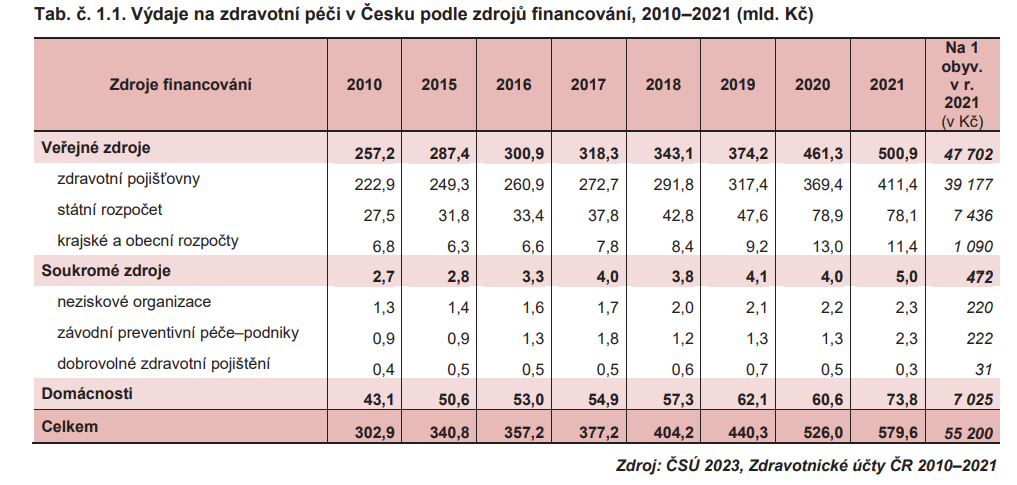 Celkové výdaje na zdravotní péči (ZP)
V roce 2021 dosáhly celkové výdaje na ZP v České republice 580 mld. Kč. 
Meziročně (2020/2021) vzrostly o 54 mld. Kč (z 526 mld, tj. o 10,3 %).
Meziroční celkový nárůst výdajů na ZP v ČR byl zapříčiněn především stále zvýšeným přílivem prostředků z veřejného zdravotního pojištění v souvislosti s onemocněním Covid-19 (411 mld, tj. 71 % všech nákladů na zdravotnictví).
Přímé platby domácností – třetí hlavní zdroj financování ZP v Česku – nárůst o 13 mld. Kč.
Výdaje na zdravotní péči (ZP)
Ukazatele pro orientační mezinárodní srovnávání výdajů na ZP
výdaje na ZP uvedené jako podíl na HDP  
celkové výdaje na ZP přepočítané na 1 obyvatele
V letech 2014 – 2016 klesal podíl výdajů na ZP na hrubém domácím produktu (HDP) a výdaje na zdravotní péči rostly pomaleji než celá česká ekonomika. 
V letech 2017 - 2021 výdaje na zdravotní péči rostly rychleji než HDP. V roce 2021 překonaly hranici podílu 9 % a v roce 2021 dosáhl podílu 9,5 % na HDP. 
Výdaje na zdravotní péči v České republice ve vztahu k jejímu HDP patří v rámci zemí EU dlouhodobě k nižším. 
Celkové výdaje na ZP na 1 obyv. (55 200 Kč, o  23 400 více než v r. 2010) v ČR převyšují výdaje v Polsku, Maďarsku a na Slovensku, ale zdaleka nedosahují hodnot v ostatních západních a skandinávských zemí, dokonce ani např. podobně početného Portugalska.
Celkové výdaje na ZP v ČR
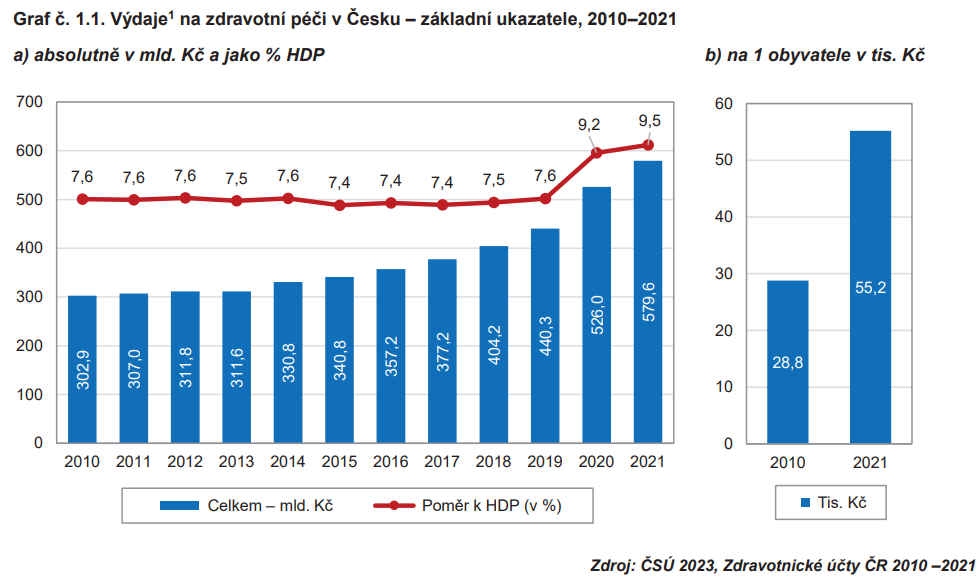 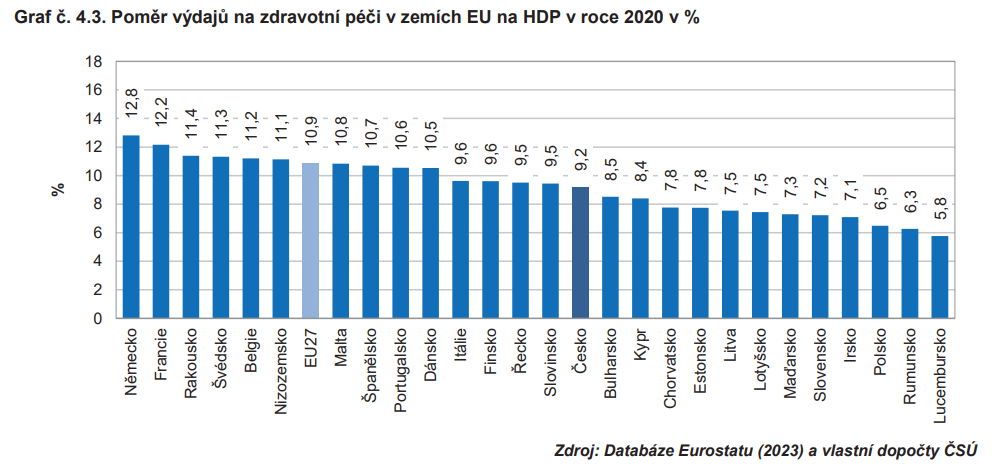 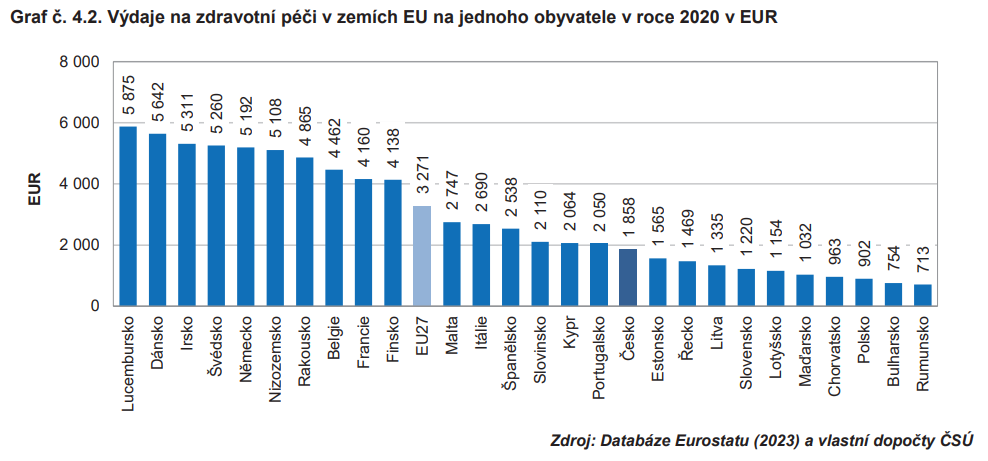 Výdaje podle druhu péče
51 % z celkových výdajů na ZP jde na léčebnou péči (298 mld. Kč)
52 % z toho jde na péči lůžkovou 
44 % z toho jde na péči ambulantní 
4 % ostatní (denní a domácí) léčebná péče

16 % výdajů jde na léčiva a ostatní zdravotnické pomůcky (91 mld. Kč)
85 % léčiva (volně prodejné léky a léky na předpis) a jiné zdravotnické výrobky (např. obvazy)
15 % výdaje na pomůcky (brýle, naslouchadla, berle, invalidní vozíky apod.)

13 % výdajů jde na dlouhodobou ZP (73 mld. Kč)
83,5 % dlouhodobá lůžková zdr. péče
13,5 % dlouhodobá domácí zdr. péče
4 % denní dlouhodobá zdr. péče
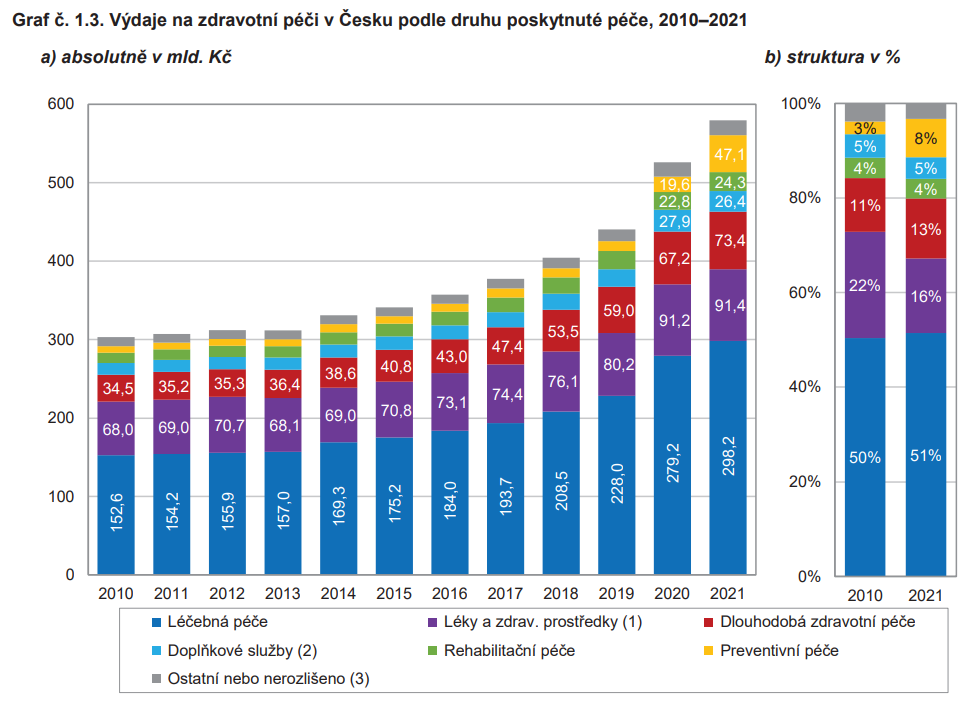 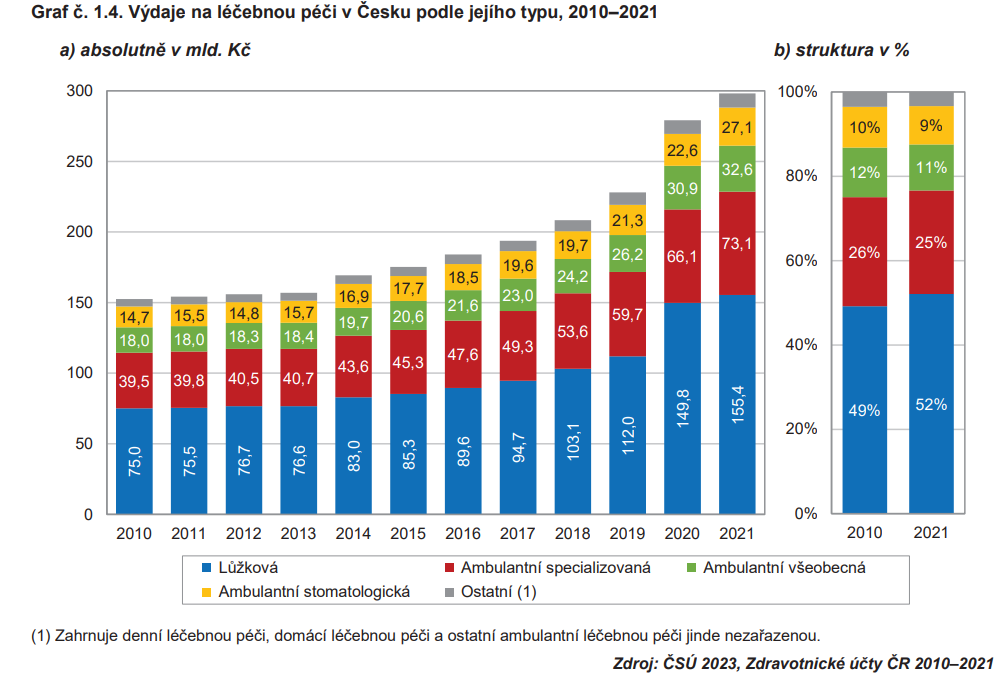 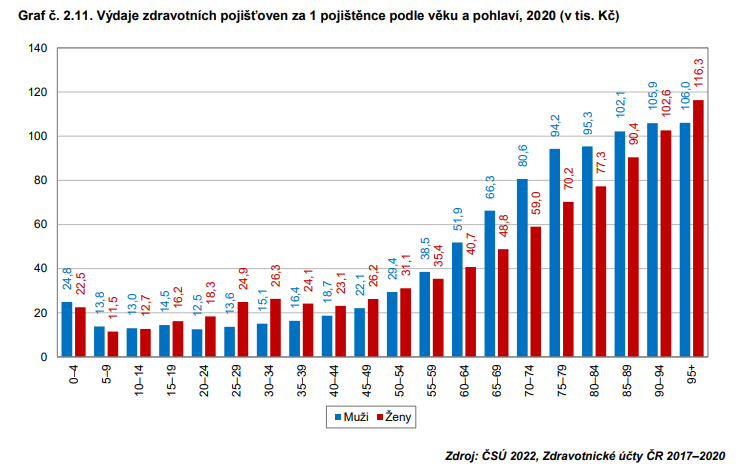 Výdaje pojišťoven na ZP podle diagnóz MKN-10
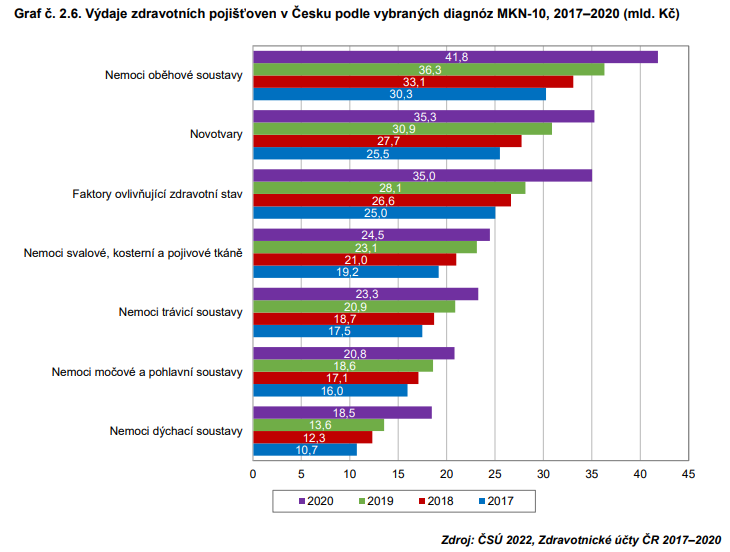 *
Přímé výdaje domácností na ZP
V roce 2021 dosáhly v Česku celkové výdaje domácností na zdravotní péči 74 mld. Kč, tedy 12,5 % z celkových výdajů na zdravotní péči. Je to asi 7 025 Kč na jednoho obyvatele.

Lidé platí z vlastní kapsy především 
léky, ať už se jedná o doplatky za medikamenty na předpis nebo volně prodejné léky a ostatní léčiva. 
příplatky u stomatologů
regulační poplatky za pohotovostní služby 
poplatky za různá potvrzení nebo vstupní vyšetření do zaměstnání u praktického lékaře
platby za nadstandardní výkony, materiál a služby 
kosmetické operace
služby dentálních hygienistek, nutričních terapeutů, fyzioterapeutů a další služby nehrazené z veřejného zdravotního pojištění.
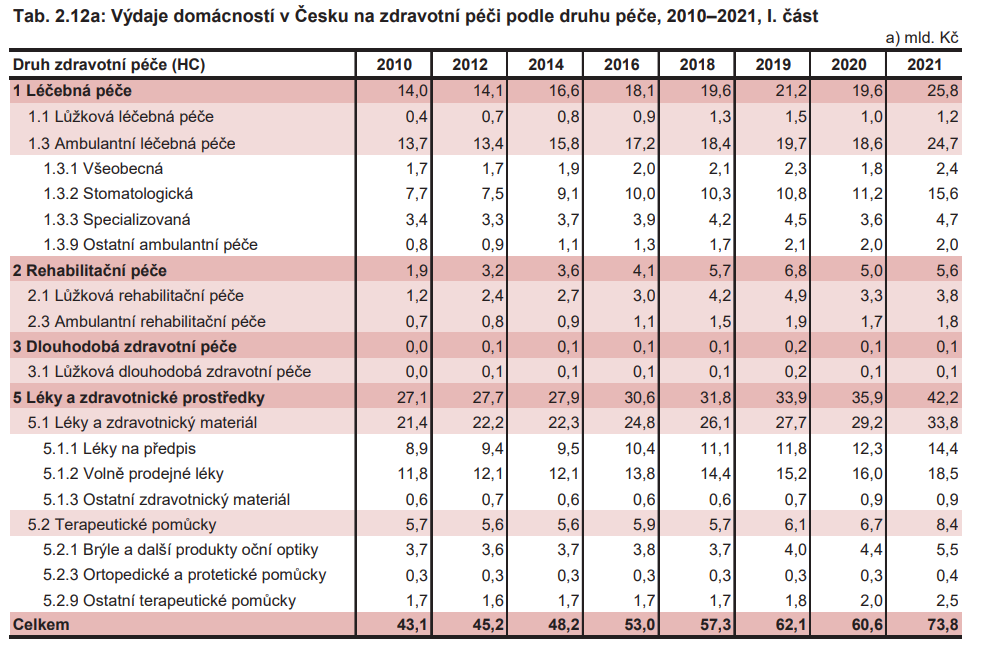 Formy úhrad
Formy úhrady
Zdravotnické služby jsou v ČR z největší části financovány ze zdr.  pojištění, přičemž existují různé formy úhrad  za poskytnutou zdravotní péči.

Zvolené formy úhrad
neměly by motivovat poskytovatele k nabídce „nadbytečných“  zdravotnických výkonů
neměly by motivovat poskytovatele k nedostatečnému poskytování zdravotní péče (systém paušálních plateb)
měly by garantovat úhradu oprávněných (nutných) nákladů poskytnuté zdravotní péče
Základní formy úhrady - obecně
Kapitace
Fixní platba za registrovaného pacienta
Platba za výkon
Platba za vykázaný výkon
Paušál
Stanovený pro daný typ zdr. zařízení na základě veškeré vykázané a uznané péče v předcházejícím roce
DRG
Definování skupin s klinicky a nákladově shodnými případy.
Formy úhrady: Ambulantní ZP
Praktičtí lékaři
kapitace + platba za výkon (očkování, péče o diabetika, prevent. prohl.)
základní kapitační sazba: 59 Kč na jednoho registrovaného pojištěnce (alespoň 25 ordinačních hodin rozložených do 5 pracovních dnů týdně + alespoň jeden den v týdnu jsou ordinační hodiny prodlouženy nejméně do 18 hodin), jinak 53 Kč.
možnost bonifikace (ordinační doba, úspora léčiv, diplom CŽV) 

Stomatologové
agregovaná úhrada za registrovaného pojištěnce (20 nebo 22 Kč)
platba za výkon (zvláštní sazebník, výkony v Kč, ne v bodech)
přímé platby (mají definován nadstandard)

Ambulantní specialisté 
Platba za výkon (hodnota výkonu v bodech, ne v Kč) 
Úhrada za výkon = součin bodové hodnoty výkonu (uvedena v Seznamu zdravotních výkonů) a hodnoty bodu v dané specializaci (uvedena v Úhradové vyhlášce).
Bodové ohodnocení výkonu a hodnota bodu je výsledkem dohodovacího řízení mezi ZP, komorami a profesními sdruženími

Laboratoře a RTG
paušální sazba (odhad potřeby financí na základě referenčního období), výjimečně platba za výkon
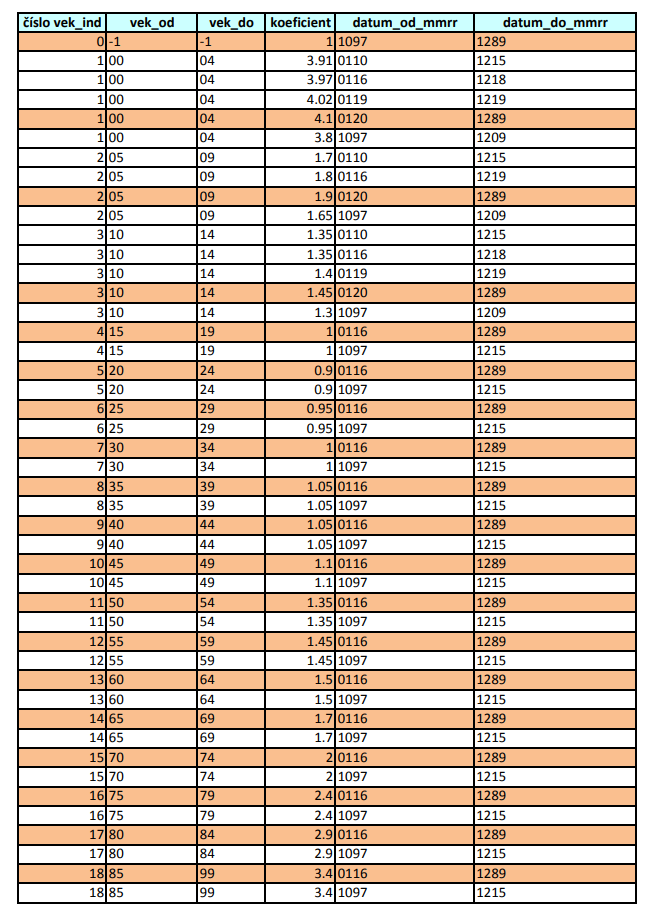 Formy úhrady: Lůžková péče
Lůžková péče je financována několika rozdílnými způsoby, dokonce mohou nastat situace, kdy při jedné hospitalizaci připadají v úvahu dva způsoby vykazování
Platba za zdravotní výkony nebo jejich soubor (tzv. balíček zdravotních výkonů spojených s hospitalizací = soubor výkonů vč. použitých léčiv a materiálů – je smluvně stanoven s pojišťovnou)
Systém DRG
Definování skupin s klinicky a nákladově shodnými případy.
Platba za odléčeného pacienta, nikoli za provedené výkony.
Financování specializované centrové péče – zvlášť jsou propláceny specializované (tzv. centrové) léky
Platba za lůžkoden – tam, kde není DRG, léčebny, intenzivní lůžková péče

Mimořádné financování lůžkové péče – do úhrad se promítají výdaje na rekonstrukce, nákup přístrojů, příp. pomoc při oddlužení
Podrobnější informace o financování a zejména o formách úhrad zdravotní péče naleznou zájemci o tuto problematiku např. v tomto textu:

Institut pro zdravotní ekonomiku a technology assessment (iHETA). Struktura nákladů v českém zdravotnictví a mechanismy jejich alokace [online]. Studie. Prosinec 2019, 28 str. [cit. 2021-03-01]. Dostupné z: https://www.politikaspolecnost.cz/wp-content/uploads/2020/01/Struktura-n%C3%A1klad%C5%AF-v-%C4%8Desk%C3%A9m-zdravotnictv%C3%AD-a-mechanismy-jejich-alokace-IPPS.pdf
Zdravotní pojištění v ČR
VEŘEJNOPRÁVNÍ POJIŠTĚNÍ
Veřejné zdravotní pojištění
Povinné (dáno zákonem) pro každého
Garance zdravotní péče pomocí povinně předplacených služeb.
Odstranění finančních bariér v dostupnosti ZP - odděluje poskytování zdravotní péče od schopnosti za ni platit.
Souvisí s pojetím úlohy státu v péči o zdraví  - stát jako garant ekvity v péči o zdraví, (nejen ekonomické) dostupnosti a kvality péče (zdravotní péče jako základní lidské právo).
Základním principem je solidarita:
příspěvky na zdravotní péči stanovuje podle finančních možností (procentuální částka  z příjmu, nikoli pevná částka).
přerozděluje shromážděné finance ve prospěch potřebných.
Veřejné zdr. pojištění - solidarita
Nemoc je dnes velmi nákladné riziko a solidarita ve financování ZP je nezbytná pro její zajištění všem obyvatelům.

Solidarita v rámci zdr. pojištění je mnohorozměrná. Jde o solidaritu:
bohatých s chudými 
zdravých s nemocnými 
mladých se staršími 
jedinců s rodinami 
ekonomicky aktivních s ekonomicky neaktivními
mužů se ženami
Veřejné zdravotní pojištění
V ČR zavedeno v roce 1992
Na počátku 90. let velký počet zdravotních pojišťoven (až 27)
V současnosti je v ČR 7 zdravotních pojišťoven
Zdravotní pojišťovny v ČR
veřejnoprávní neziskové organizace
mají za úkol:
vybírat zdravotní pojištění v zákonem stanovené výši 
a zajišťovat za vybrané prostředky úhrady zdravotní péče tak, aby vybrané pojistné bylo vynakládáno účelně a efektivně:
uzavření/neuzavření smlouvy se zdravotnickým zařízením = nástroj pro vytváření sítě zdravotnických zařízení, zajišťování návaznosti, dostupnosti a kvality zdravotní péče
spoluurčují výši a formu úhrad v dohodovacím řízení
Výběr zdravotní pojišťovny
Volba zdravotní pojišťovny
výběr ze 7 zdravotních pojišťoven 
novorozenec se stává automaticky pojištěncem té zdravotní pojišťovny, u níž je pojištěna jeho matka

Změna zdravotní pojišťovny
ze zákona lze 1x za 12 měsíců, a to vždy jen k 1. dni kalendářního pololetí (1.1. nebo 1. 7.)

Kritéria
dostupnost smluvní lékařské péče pojišťovny 
praktická využitelnost nabízených výhod z fondu prevence
Zdravotní pojišťovny a počet jejich pojištěnců v r. 2020
Česká průmyslová zdravotní pojišťovna: 	1,27 mil.    (11,6 %)

Oborová zdr. pojišťovna zaměstnanců 
     bank, pojišťoven a stavebnictví: 		 736 tis.	      (7,1 %)	
Revírní bratrská pokladna: 			 427 tis.	      (4,1 %)
Vojenská zdravotní pojišťovna:		 698 tis.      (6,8 %)
Všeobecná zdravotní pojišťovna:		5,94 mil.    (57,0 %)	          
Zaměstnanecká pojišťovna Škoda:		 145 tis.       (1,3 %)
Zdr. pojišťovna Ministerstva vnitra:             	1,33 mil.     (12,1 %)
Práva a povinnosti pojištěnce
Zákon č. 48/1997 Sb. Zákon o veřejném zdravotním pojištění a o změně a doplnění některých souvisejících zákonů
1/2
Práva pojištěnců
na výběr zdravotní pojišťovny. 
na výběr poskytovatele zdravotních služeb, a na výběr zdravotnického zařízení tohoto poskytovatele
na časovou a místní dostupnost 
na poskytnutí hrazených služeb v rozsahu a za podmínek stanovených zákonem, přičemž poskytovatel nesmí za tyto hrazené služby přijmout od pojištěnce žádnou úhradu, 
na léčivé přípravky a potraviny pro zvláštní lékařské účely bez přímé úhrady, jsou-li   hrazené ze zdravotního pojištění a předepsané v souladu s tímto zákonem; to platí i v případech, kdy poskytovatel lékárenské péče nemá se zdravotní pojišťovnou pojištěnce dosud uzavřenou smlouvu,
Práva pojištěnců
2/2
na poskytnutí informací
podílet se na kontrole poskytnuté zdravotní péče na vystavení dokladu o zaplacení regulačního poplatku; poskytovatel je povinen tento doklad pojištěnci na jeho žádost vydat, 
na vystavení dokladů o zaplacení 
na uhrazení částky přesahující limit pro regulační poplatky a doplatky za předepsané částečně hrazené léčivé přípravky nebo potraviny pro zvláštní lékařské účely zdravotní pojišťovnou v zákonem stanovené lhůtě.
Povinnosti pojištěnců - oznamovací povinnosti
Změnu jména, příjmení, trvalého pobytu nebo rodného čísla 
Nástup do zaměstnání a jeho ukončení 
Zahájení a ukončení samostatné výdělečné činnosti 
Přechod do kategorie tzv. osob bez zdanitelných příjmů (OBZP) 
Skutečnosti rozhodné pro vznik nebo zánik povinnosti státu platit za něj pojistné  
Narození pojištěnce 
Úmrtí pojištěnce
Povinnosti pojištěnců - další povinnosti
hradit příslušné zdravotní pojišťovně pojistné
prokazovat se při poskytování zdravotní péče platným průkazem pojištěnce 
oznámit do osmi dnů své zdravotní pojišťovně ztrátu nebo poškození průkazu
vrátit do osmi dnů své zdravotní pojišťovně průkaz pojištěnce při zániku zdravotního pojištění (např. při ukončení trvalého pobytu na území ČR )
Plátci veř. zdravotního pojištění
Zaměstnavatelé a zaměstnanci
Osoby samostatně výdělečně činné
Osoby bez zdanitelných příjmů
Stát
Osoby, za které je plátcem stát
Nezaopatřené děti (i PGS studenti nad 26 let)
Poživatelé důchodů
Osoby na mateřské a rodičovské dovolené 
Uchazeči o zaměstnání
Osoby pobírající dávky sociální péče z důvodu sociální potřebnosti
Osoby převážně nebo úplně bezmocné
Osoby pečující o blízkou osobu
Osoby ve vazbě nebo ve výkonu trestu
Stát za vyjmenované osoby platí na zdravotní pojištění částku ve výši 1900 Kč měsíčně (v r. 2023).
Téměř za 60 % české populace platí zdr. pojištění stát.
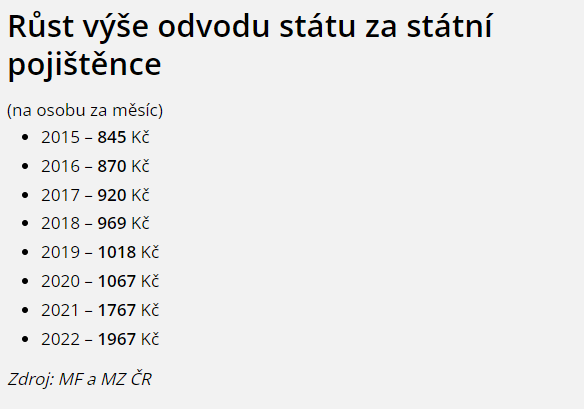 2023 – 1900 Kč
2024 - 2085 Kč
Osoba bez zdanitelných příjmů (OBZP)
Osoba, která má na území ČR trvalý pobyt, 
není však zaměstnancem, 
nemá příjmy ze samostatné výdělečné činnosti, 
ani nepatří do kategorie, za kterou platí pojistné stát, 
     a uvedené skutečnosti trvají celý kalendářní   
     měsíc.
Např. žena v domácnosti, student školy, která neposkytuje soustavnou přípravu na budoucí povolání, člen náboženského řádu bez příjmu, nezaměstnaný neevidovaný na ÚP, absolvent SŠ, který ihned po prázdninách nenastoupí do zaměstnání + neeviduje se na ÚP + nezačne podnikat.

OBZP platí 13,5 % z minimální mzdy v měsíci, za které se platí pojistné. 
V r. 2024 je minimální mzda 18 900 Kč, výše měsíční platby tedy činí 2 552 Kč.
OSVČ
13,5% z vyměřovacího základu
Vyměřovacím základem je 50 % příjmu ze SVČ po odpočtu výdajů nutných na jeho dosažení, zajištění a udržení.
Je stanovena minimální měsíční záloha na zdr. pojištění (v r. 2024 = 2 968 Kč)


U VZP platí OSVČ na zdravotním pojištění v průměru 41 % toho, co zaměstnanci.
Zaměstnanci a zaměstnavatelé
Zaměstnanec platí 4,5 % z hrubé mzdy.
Zaměstnavatel platí 9 % z hrubé mzdy.
Minimálním vyměřovacím základem u zaměstnance je stanovená minimální mzda – od 1. 1. 2024 je minimální mzda 18 900 Kč a minimální pojistné 2 552 Kč.
Zaměstnanec s 38 000 „hrubého“
Zaplatí 
5130 Měsíčně
61 560 Ročně
Co za to dostane?
Co se hradí?
VŠECHNO ..... (?)
Hrazené služby(účinnost, efektivita, kvalita)
Ze zdravotního pojištění se hradí zdravotní služby poskytnuté pojištěnci s cílem zlepšit nebo zachovat jeho zdravotní stav nebo zmírnit jeho utrpení, pokud:

a) odpovídají zdravotnímu stavu pojištěnce a účelu, jehož má být jejich poskytnutím dosaženo, a jsou pro pojištěnce přiměřeně bezpečné,
b) jsou v souladu se současnými dostupnými poznatky lékařské vědy,
c) existují důkazy o jejich účinnosti vzhledem k účelu jejich poskytování.
Hrazené služby (druhy a formy péče)
zdravotní péče preventivní, dispenzární, diagnostická, léčebná, léčebně rehabilitační, lázeňská léčebně rehabilitační, posudková, ošetřovatelská, paliativní a zdravotní péče o dárce krve, tkání a buněk nebo orgánů související s jejich odběrem, a to ve všech formách jejího poskytování podle zákona o zdravotních službách,
poskytování léčivých přípravků, potravin pro zvláštní lékařské účely,    zdravotnických prostředků a stomatologických výrobků,
přeprava pojištěnců a náhrada cestovních nákladů,
odběr krve a odběr tkání, buněk a orgánů určených k transplantaci a nezbytné nakládání s nimi (uchovávání, skladování, zpracování a vyšetření),
přeprava žijícího dárce do místa odběru a z tohoto místa do místa poskytnutí zdravotní péče související s odběrem a z tohoto místa a náhradu cestovních nákladů,
přeprava zemřelého dárce do místa odběru a z tohoto místa,
přeprava odebraných tkání, buněk a orgánů,
prohlídka zemřelého pojištěnce a pitva včetně přepravy,
pobyt průvodce pojištěnce ve zdravotnickém zařízení lůžkové péče,
zdravotní péče související s těhotenstvím a porodem dítěte, jehož matka požádala o utajení své osoby v souvislosti s porodem; tuto péči hradí zdravotní pojišťovna, kterou na základě identifikačních údajů pojištěnce o úhradu požádá příslušný poskytovatel.
Zvláštní ambulantní péče
Hrazenými službami je i zvláštní ambulantní péče poskytovaná pojištěncům v jejich vlastním sociálním prostředí; tato péče se poskytuje jako:

domácí zdravotní péče, pokud je poskytována na základě doporučení registrujícího poskytovatele ambulantní péče v oboru všeobecné praktické lékařství nebo v oboru praktické lékařství pro děti a dorost nebo ošetřujícího lékaře při hospitalizaci, nebo na základě doporučení ošetřujícího lékaře, jde-li o paliativní péči o pojištěnce v terminálním stavu,
zdravotní péče ve stacionářích, pokud je poskytována na základě doporučení ošetřujícího lékaře,
zdravotní péče poskytovaná ve zdravotnických zařízeních lůžkové péče osobám, které jsou v nich umístěny z jiných než zdravotních důvodů,
zdravotní péče v zařízeních sociálních služeb,
ošetřovatelská péče poskytovaná na základě ordinace ošetřujícího lékaře pojištěncům umístěným v zařízeních pobytových sociálních služeb odborně způsobilými zaměstnanci těchto zařízení, pokud k tomu poskytovatelé pobytových sociálních služeb uzavřou zvláštní smlouvu s příslušnou zdravotní pojišťovnou podle § 17a.
Zvláštnosti lůžková péče
Hrazenými službami je i léčba paliativní a symptomatická péče o osoby v terminálním stavu poskytovaná ve speciálních lůžkových zařízeních hospicového typu.

Hrazenými službami je i vybavení pojištěnce léčivými přípravky, potravinami pro zvláštní lékařské účely a zdravotnickými prostředky po ukončení hospitalizace na 3 dny nebo v odůvodněných případech i na další, nezbytně nutnou dobu.
Preventivní péče
Hrazenými službami jsou také preventivní prohlídky, které se provádějí
v prvém roce života devětkrát do roka, z toho minimálně šestkrát v prvém půlroce života a z toho minimálně třikrát v prvních třech měsících života, pokud jim není poskytována dispenzární péče,
v 18 měsících věku,
 ve třech letech a dále vždy jedenkrát za dva roky, nejdříve však 18 měsíců po provedení poslední preventivní prohlídky.

V oboru zubní lékařství se provádí preventivní prohlídka:
u dětí a dorostu ve věku do 18 let dvakrát ročně,
u těhotných žen dvakrát v průběhu těhotenství,
u dospělých jedenkrát ročně.

V oboru gynekologie a porodnictví se provádí preventivní prohlídka: při ukončení povinné školní docházky a dále počínaje patnáctým rokem věku jedenkrát ročně.
Další specifikum ČR
Regulační poplatky:
Pojištěnec je povinen hradit poskytovateli regulační poplatek ve výši 90 Kč za využití pohotovostní služby.

Limity doplatků na léčiva nebo potraviny pro zvláštní lékařské účely
5000 Kč
1000 Kč pro osoby do 18 a nad 65 let
500 Kč pro osoby nad 70 let
Preskripční omezení (k nalezení v databázi léků)
Přípravek s preskripčním omezením je oprávněn předepsat k úhradě zdravotní pojišťovnou pouze lékař se specializovanou způsobilostí s označením odbornosti uvedené v preskripčním omezení, který má pro tuto specializovanou způsobilost uzavřenu se zdravotní pojišťovnou smlouvu o poskytování předmětné zdravotní péče
symbol „L“ 
Úhrada přípravku pouze lékařem se specializovanou způsobilostí nebo jím písemně pověřený jiný lékař (třeba mladý neatestovaný, PL)
symbol „E“
To samé co L, ale nelze převést na neatestovaného
symbol „W“ 
Úhrada podmíněna předchozím schválením revizním lékařem zdravotní pojišťovny
Indikační omezení
Symbol „P“ – úhrada pouze pro
a) přesně uvedenou indikaci včetně zahájení a ukončení léčby, popřípadě blíže určenou klinickým stavem pacienta; pokud nelze zahájení a ukončení léčby přesně vymezit, stanoví se pravidelný interval přehodnocení úspěšnosti léčby,
b) vyjmenované skupiny pacientů, charakterizované konkrétním onemocněním nebo klinickým stavem, nebo
c) selhání, kontraindikaci nebo nedostatečnou účinnost předchozí linie terapie.
Negativní vymezení hrazených služeb
Ze zdravotního pojištění se nehradí, nebo se hradí jen za určitých podmínek, zdravotní výkony uvedené v příloze č. 1 Zákona č. 48/1997 Sb (§15/1).



Ze zdravotního pojištění se dále nehradí výkony akupunktury (§15/2).
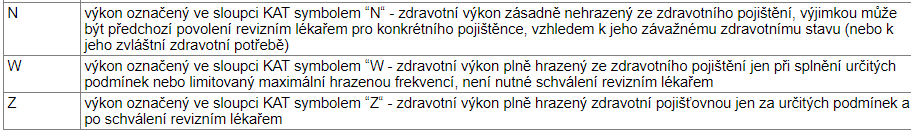 (3) Ze zdravotního pojištění se zdravotní služby poskytnuté na základě doporučení registrujícího poskytovatele v oboru gynekologie a porodnictví v souvislosti s umělým oplodněním, jde-li o formu mimotělního oplodnění (in vitro fertilizace), hradí:
a) ženám s oboustrannou neprůchodností vejcovodů ve věku od 18 let do dne dosažení třicátého devátého roku věku,
b) ostatním ženám ve věku od 22 let do dne dosažení třicátého devátého roku věku,
c) nejvíce třikrát za život, nebo bylo-li v prvních dvou případech přeneseno do pohlavních orgánů ženy nejvýše 1 lidské embryo vzniklé oplodněním vajíčka spermií mimo tělo ženy, čtyřikrát za život.
Ze zdravotního pojištění se hradí zdravotní služby poskytnuté na území České republiky.
 Ze zdravotního pojištění se pojištěnci na základě jeho žádosti poskytne náhrada nákladů vynaložených na neodkladnou zdravotní péči, jejíž potřeba nastala během jeho pobytu v cizině, a to pouze do výše stanovené pro úhradu takových služeb, pokud by byly poskytnuty na území České republiky.
Překonáno
Vstupem do EU
SOUKROMOPRÁVNÍ POJIŠTĚNÍ
Co lze pojistit?
Typy soukromého zdravotního pojištění:

-   Pojištění denní dávky při pracovní neschopnosti
Pojištění pobytu v nemocnici
Ušlý příjem
Nadstandard
Pojištění stomatologické péče
Pojištění vážných onemocnění a invalidity
Dlouhodobá pracovní neschopnost
Výdaje spojené s léčením, výdaje na nadstandardní péči, na jednorázové splacení závazků např. úvěr, leasing nebo na úpravu prostředí (bezbariérový byt).
- Pojištění dlouhodobé péče (potřeba pečovatele)
- Léčebné výlohy při cestách do zahraničí
Charakteristiky soukromého zdravotního pojištění
Nedochází ke spoření, celou vloženou částku pojišťovna používá na pokrytí rizik.
Výše plnění se zpravidla stanovuje v závislosti na počtu dní pracovní neschopnosti, nikoli na základě bodového ohodnocení jako u úrazového pojištění.
Pojišťovna zpravidla plní na žádost o plnění až po uplynutí čekací (karenční) doby.
Nelze se pojistit na smrt, pro případ smrti je nutné využít jiné produkty (např. rizikové, životní nebo kapitálové životní pojištění).
Cizinci odkázáni na komerční ZP
Občané ze „třetích zemí“ se účastní veřejného zdravotního pojištění,  pokud pracují jako zaměstnanci u zaměstnavatele se sídlem v ČR. 
Ostatní cizinci ze zemí mimo EU s dlouhodobým pobytem v ČR si musí zdravotní pojištění obstarat jiným způsobem. 
Týká se to cizinců, kteří v ČR:
působí jako živnostníci či podnikatelé (OSVČ) a nemají trvalý pobyt
jsou rodinnými příslušníky (děti, a to včetně zde narozených dětí, manželé, starší rodiče) všech cizinců ze třetích zemí, tj. i cizinců s trvalým pobytem; dokonce sem spadají i rodinní příslušníci českých občanů, pokud ještě nemají trvalý pobyt (do dvou let po sňatku) a nejsou v ČR ani zaměstnanci
studenti
Cizinci odkázáni na komerční ZP
Jedná se odhadem o 150 000 cizinců s legálním pobytem
Minimální pojistné krytí je do 30 000 EUR
Jsou povinni si sjednat komerční zdravotní pojištění, 
Dříve nebyla dostatečná regulace - uzavření smlouvy o komerčním zdravotním pojištění totiž cizinci nikterak negarantovalo, že mu příslušná pojišťovna zdravotní péči skutečně proplatí. Oproti veřejnému zdravotnímu pojištění byly pro všechny druhy komerčního pojištění charakteristické četné výluky z pojištění a limity pojistného plnění, které účelnost tohoto pojištění velmi zpochybňují.
Problémem byla zejména následující omezení: 
výluky z pojištění vztahující se k druhům onemocnění a k druhům lékařské péče
výluky z pojištění vztahující se k příčinám či jiným okolnostem vzniku pojistné události, tj. onemocnění
maximální limit pojistného plnění (na 1 událost vs. celkový roční limit – malý rozdíl)
podmínka dodržení dalších povinností vyplývajících ze smlouvy 
možnost pojišťoven kdykoliv odstoupit od smlouvy. 
2 typy balíčků: Základní péče, Komplexní péče, pojištění Exclusive